Les 8 meten en meetkunde in huis 

Deze les

Leren berekenen van hoeveelheden tegels en verf voor je huis 

Rekenen met oppervlaktes 
Rekenen met de inhoud van een pak tegels/laminaat/bus verf

Aan het einde van de les kun je berekenen hoeveel pakken je nodig hebt voor de oppervlakte van je woon- of badkamer
Als je bent uitgekeken op de ouwe badkamer……..
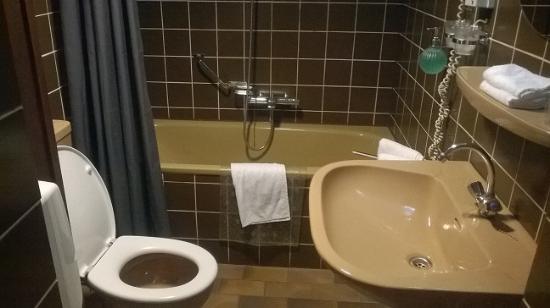 En je wilt een andere
Bijvoorbeeld  deze
Wat moet dat kosten?














Wil je alleen maar tegels op de muur?
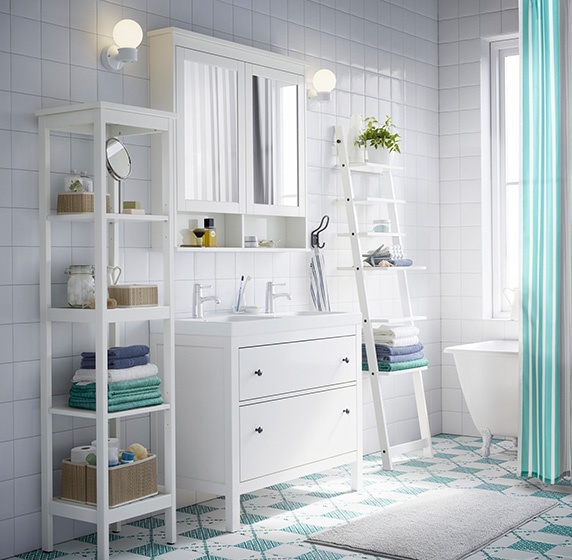 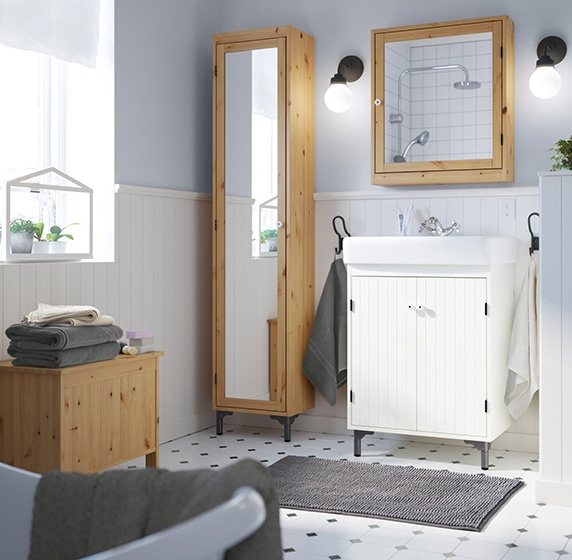 Of wil je een deel met verf en een deel met schrootjes
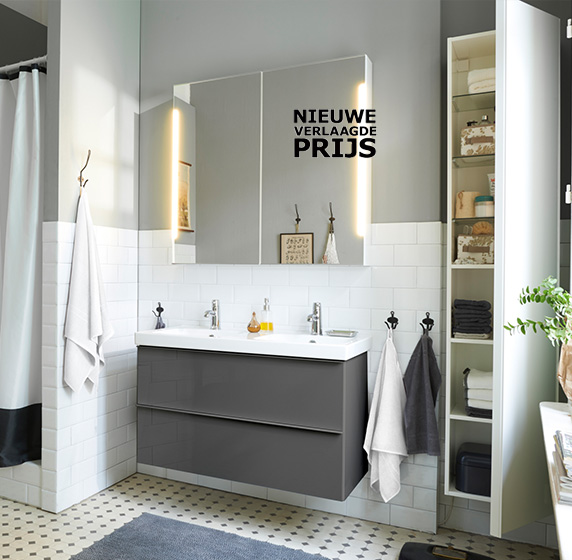 Of half verf half tegels

Wat je ook kiest…..
Je zult uit moeten rekenen wat het je gaat kosten


En daarvoor heb je de maten nodig van je badkamer 

En natuurlijk een idee van wat je op de muren wilt.
Thuis opdracht 

Volgende keer: 
Meet thuis de badkamer op 
Neem de maten mee. In de les berekenen we hoeveel tegels en verf je nodig hebt. 
Meet de lengte 
Meet de breedte 
Meet de hoogte
Meet ook de deur op 
Zit er een raam in? 
Bedenk alvast wat je op de muren wilt 
Alles met tegels?
Half verf/ half tegels 
			Waar wil je de scheidslijn tussen verf en tegels					Op 1 meter 
				Op 1.30m 
				Of ergens anders? 
Heb je voor alle vier de muren  uitgerekend hoeveel verf en tegels je nodig hebt? 

Als beloning ontvang je 0,1punt erbij op de toets!
Herhalen 

Oppervlakte berekenen 		l x b  
Oppervlakte muur 			l x h 


Inhoud van een verpakking in 	liters 	(bij verf)  		(lees de verpakking!) 
			 	m2 	(Bij laminaat/tegels) (lees de verpakking!)

Oppervlakte vloer (of muur) : oppervlakte verpakking = aantal verpakken die je nodig hebt.
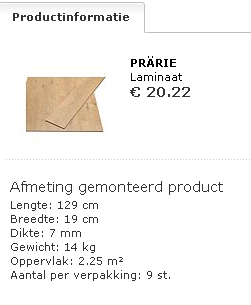 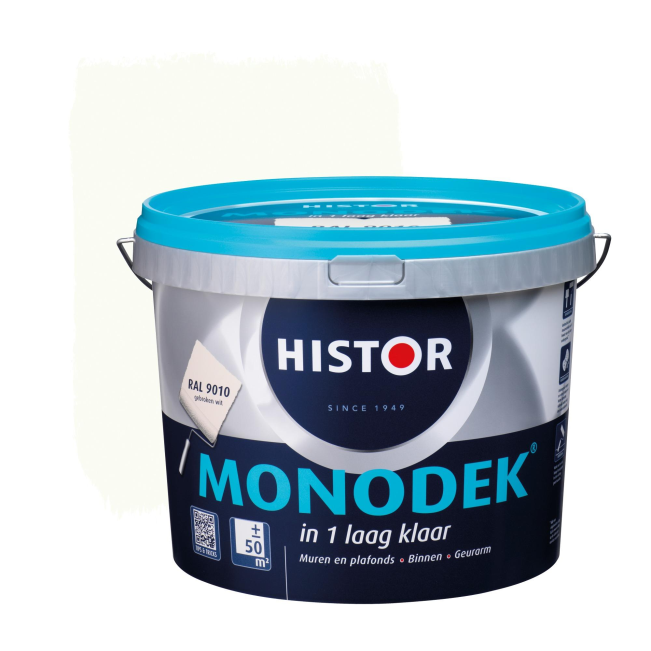 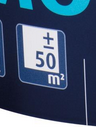 Hoe bereken je de oppervlakte van muren met een “uitsparing”  (bv een bad/deur/raam)
In welke eenheid moet je antwoorden
Wat is handig om dan eerst te doen? 
Hoe bereken je hoeveel tegels en/of verf je nodig hebt?
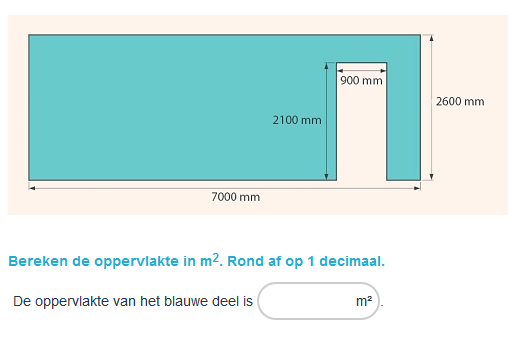 Heb je voor de hele kamer genoeg aan 1 emmer gammaverf als alle muren even groot zijn?
Voorbeeldsom uit het boek:
Bereken de oppervlakte (in m2) van het stuk muur dat wordt betegeld. (rode pijl)
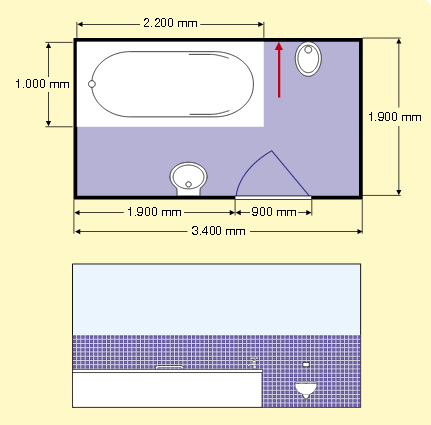 Teken voor jezelf de vraag uit op papier met de maten in meters erbij: dit maakt het meer inzichtelijk.

De hoogte van de badkamer is 250 cm Het bad is 60 cm hoog.
Er komen geen tegels onder en achter het bad.
De tegels komen tot 1.40m hoog.

Zet alle maten van de badkamer om naar de maat die wordt gevraagd (m2).

Bereken dan hoeveel m2 tegels je nodig hebt .
Doe het nu zelf met som 6
Bereken de oppervlakte van het stuk muur dat wordt geverfd.
Bereken de oppervlakte van het stuk muur dat tegels krijgt.
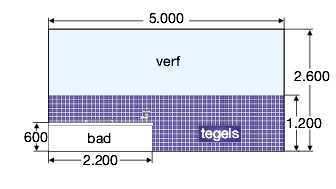 Zet eerst alles naar de gevraagde eenheid!
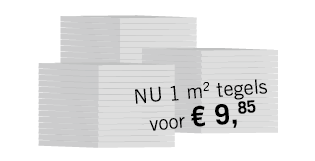 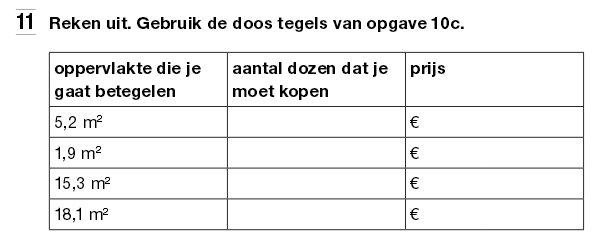 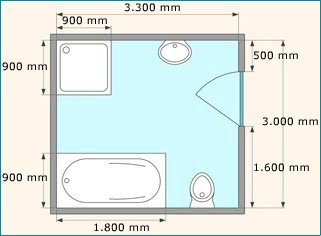 Bereken het de oppervlakte van het totale tegeloppervlak van alle muren.
Rond af op 1 decimaal.
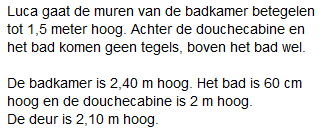 Examenopgaaf 2015-2016
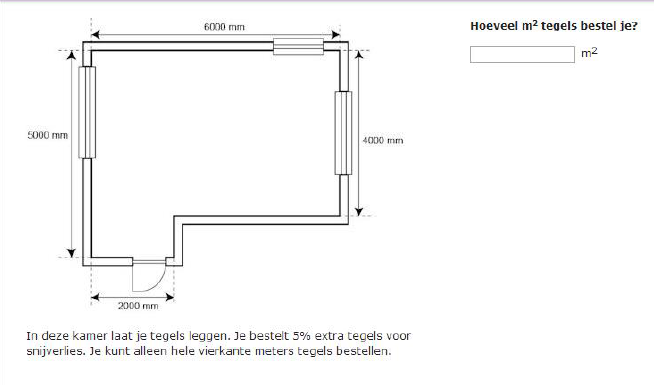 [Speaker Notes: Antwoord: 28]
Examenopgaaf 2015 -2016
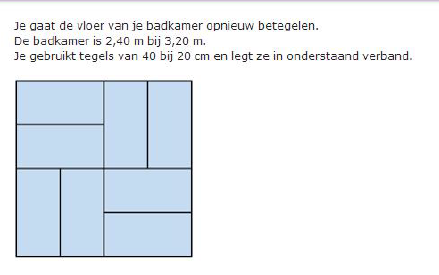 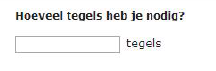 [Speaker Notes: 96 tegels]